Introduction to Digital Business Management
Sesi 11 – POLC dalam Manajemen Finansial
Jasmine Hadiwidjojo, S.E., M.M.
AGENDA SESI 11
3
4
1
2
Financial Management
Financial Planning & Organizing
Financial Leadership & Controlling
Technology Development in Financial Management
FINANCIAL MANAGEMENT
Financial Management
Manajemen Finansial merujuk pada segala aktivitas yang dilakukan oleh perusahaan terkait bagaimana cara memperoleh, menggunakan, serta mengelola keuangan perusahaan. Ada berbagai tujuan yang mendasari suatu perusahaan merencanakan manajemen keuangan pada susunan administrasinya, di antaranya adalah menjaga arus kas, memaksimalkan imbal hasil, meningkatkan efisiensi, dan lain sebagainya.
Mengapa Anda Membutuhkannya?
Mengurangi kekhawatiran tentang uang dan dapatkan kendali.
Mengatur keuangan Anda. Menjadi lebih mudah mengevaluasi kondisi perusahaan dari waktu ke waktu.
Prioritaskan tujuan Anda. Membantu perusahaan Anda menjadi lebih efektif karena terencana dalam menentukan tujuan pengembangan perusahaan dan kekayaan para shareholder. 
Hemat uang untuk mencapai tujuan Anda. Jika Anda tidak melakukan perencanaan, Anda akan menggunakan uang tanpa ada prioritas dan fokus sedangkan modal anda terbatas. Perusahaan Anda tidak akan efisien. 
Untuk pemilik bisnis, keuangan pribadi dan bisnis saling terkait. Oleh karena itu kedua belah pihak harus dibenahi:  Personal dan Business.
POLC in Financial Management
Rencana Keuangan untuk Bisnis
Ada 2 sisi utama yang harus ditangani oleh rencana keuangan bisnis Anda: Pertumbuhan dan Pelestarian
Pertumbuhan:
Cash Management- Mengelola Kas & Hutang
Perencanaan Pajak- Menemukan efisiensi pajak (pada titik tertentu, penggunaan hutang akan mengefisienkan pembayaran pajak)
Mempertahankan & Menarik Bakat Utama (the right man in the right place dan konsep investasi human capital)
Keberlanjutan perusahaan:
Investasi- baik kembali ke bisnis atau di luar bisnis
Perencanaan Asuransi / Manajemen Risiko
Perencanaan Suksesi / "exit strategy”
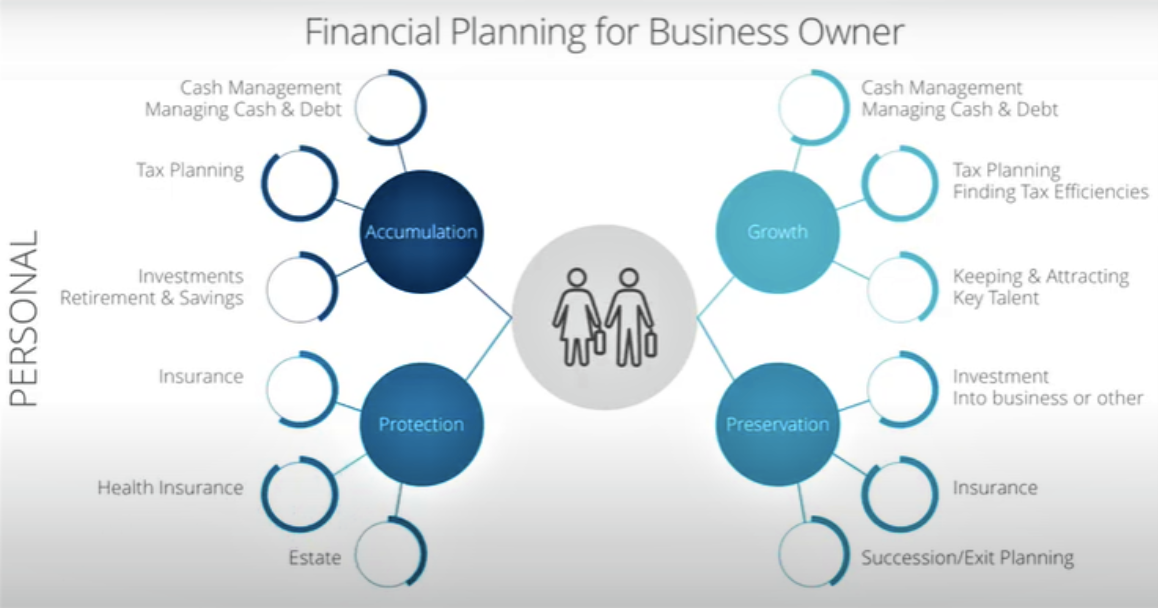 Rencana Keuangan untuk Pribadi
Ada 2 sisi utama yang harus diperhatikan oleh rencana keuangan pribadi Anda: Akumulasi dan Perlindungan
Akumulasi kekayaan pribadi:
Cash Management - Tabungan dan Hutang
Perencanaan Pajak pribadi
Investasi pribadi
Perlindungan pribadi dan keluarga:
Perencanaan Asuransi pribadi
Asuransi Kesehatan
Perencanaan Estate
Proses Perencanaan Keuangan
Kumpulkan informasi tentang situasi dan tujuan keuangan saat ini termasuk tujuan gaya hidup.
Menganalisis dan mengevaluasi status keuangan saat ini.
Mengembangkan dan menyajikan strategi dan solusi untuk mencapai tujuan.
Menerapkan rekomendasi.
Pantau dan tinjau rekomendasi. Sesuaikan jika perlu
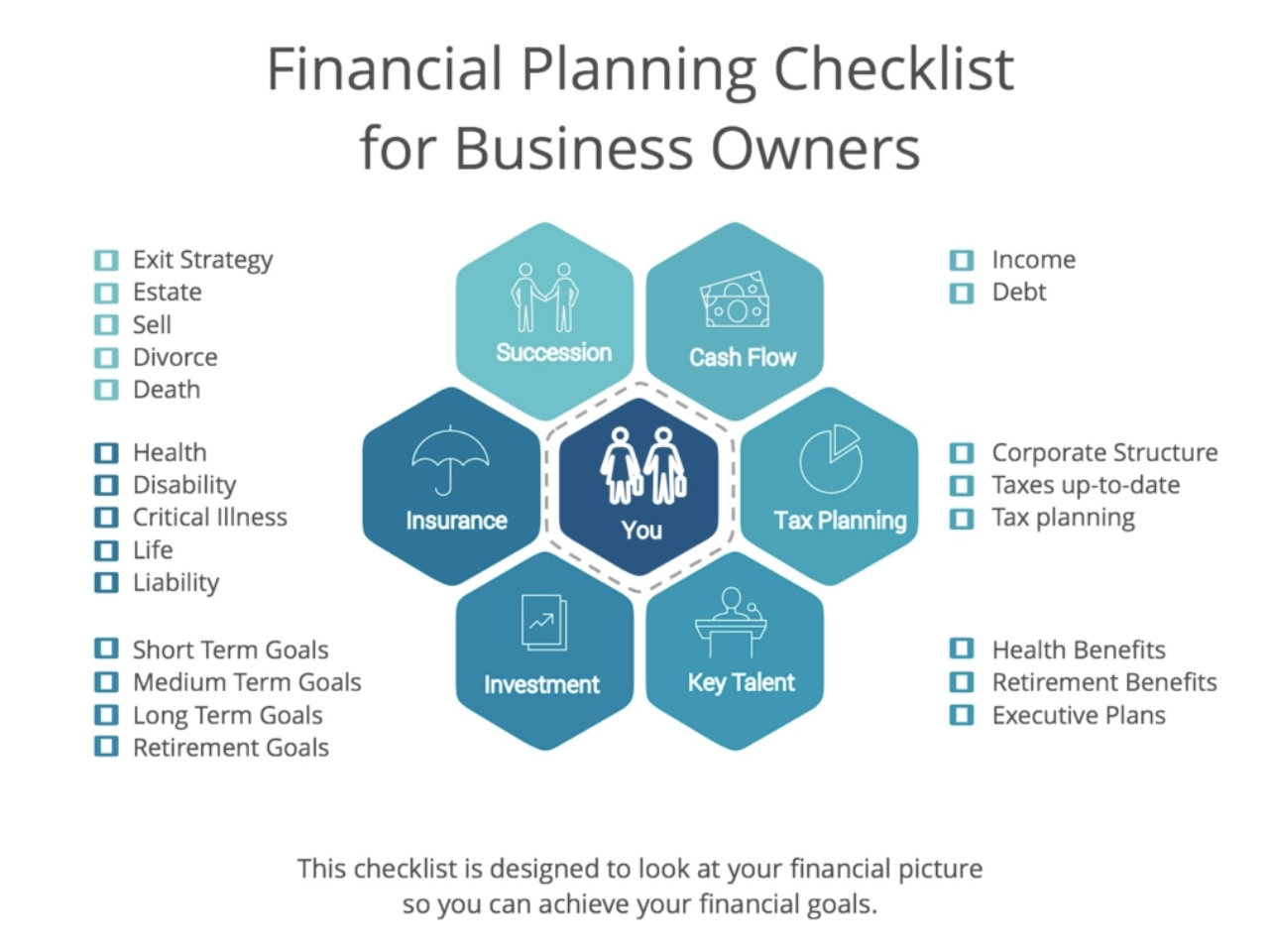 Organizing in Financial Management
Kumpulkan informasi tentang situasi dan tujuan keuangan saat ini termasuk tujuan gaya hidup.
Menganalisis dan mengevaluasi status keuangan saat ini.
Mengembangkan dan menyajikan strategi dan solusi untuk mencapai tujuan.
Menerapkan rekomendasi.
Pantau dan tinjau rekomendasi. Sesuaikan jika perlu
Seorang manajer keuangan melakukan fungsi pengorganisasian keuangan dengan bantuan langkah-langkah berikut:
Identifikasi kegiatan - Semua kegiatan yang harus dilakukan dalam suatu perhatian harus diidentifikasi terlebih dahulu. Misalnya, persiapan akun, melakukan penjualan, pencatatan, kontrol laporan keuangan, kontrol inventaris, dll. Semua aktivitas ini harus dikelompokkan dan diklasifikasikan ke dalam beberapa unit. Kegiatan keuangan di departemen keuangan berbeda dengan di departemen produksi dan di departemen pemasaran. Masing-masing harus jelas apa saja SOP keluar masuk keuangan yang timbul.
Mengorganisir kegiatan keuangan yang terjadi di setiap departemen - Dalam langkah ini, manajer mencoba menggabungkan dan mengelompokkan kegiatan keuangan serupa dan terkait ke dalam unit atau departemen. Bagaimana menyatukan SOP dan kegiatan keuangan antar departemen dan unit dalam perusahaan.
3. Mengklasifikasikan otoritas - Setelah departemen dibuat, manajer suka mengklasifikasikan kekuasaan dan jangkauannya kepada manajer. Kegiatan pemberian pangkat dalam urutan jabatan manajerial ini disebut hierarki. Manajemen puncak menjadi perumusan kebijakan keuangan, manajemen tingkat menengah menjadi pengawasan keuangan dan manajemen tingkat bawah menjadi pengawasan keuangan. Klarifikasi otoritas membantu dalam menghasilkan efisiensi dalam menjalankan suatu kekhawatiran. Ini membantu dalam mencapai efisiensi dalam menjalankan suatu kekhawatiran. Ini membantu dalam menghindari pemborosan waktu, uang, tenaga, untuk menghindari duplikasi atau tumpang tindih upaya dan ini membantu dalam membawa kelancaran dalam pekerjaan masalah. Sangat penting menentukan siapa yang mengotorisasi keluar masuknya keuangan disetiap depertemen/unit, termasuk antar departemen. Jumlah nominal berapa hanya bisa di approve oleh siapa dst.

4. Koordinasi antara otoritas dan tanggung jawab - Hubungan dibangun di antara berbagai kelompok untuk memungkinkan interaksi yang lancar menuju pencapaian tujuan organisasi. Setiap individu dibuat sadar akan otoritasnya dan dia tahu kepada siapa mereka harus menerima perintah dan kepada siapa mereka bertanggung jawab dan kepada siapa mereka harus melaporkan kegiatan keuangaan yang terjadi. Struktur organisasi yang jelas dibuat dan semua karyawan diberi tahu tentangnya.
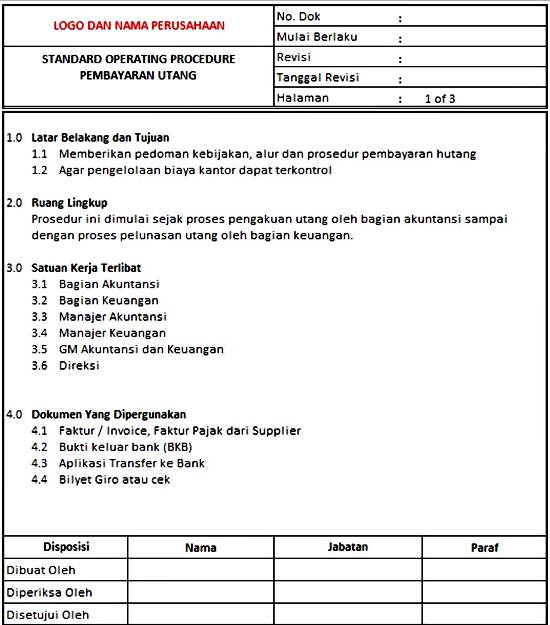 Contoh
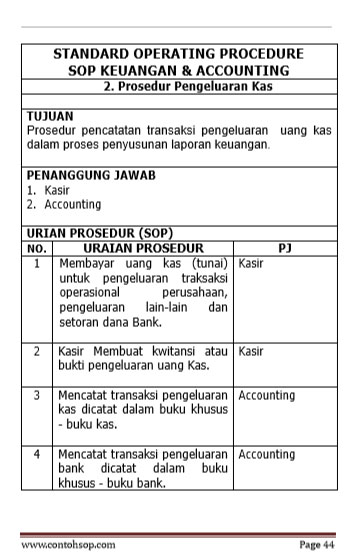 Leadership in Financial Management
Kepemimpinan keuangan berarti bahwa Chief Financial Officer bekerja dengan berbagai cara yang akan membawa keunggulan kompetitif bagi perusahaan (tidak hanya dalam kondisi normal, tetapi terutama selama masa krisis keuangan ). Dari dewan penasihat hingga pemilik bisnis hingga karyawan C-suite hingga staf program - setiap orang memiliki perannya sendiri dalam meramalkan, membuat anggaran, dan menganalisis kesehatan keuangan jangka panjang perusahaan. Namun, CFO adalah orang kepercayaan di dalam atau di luar perusahaan mereka yang dapat memberikan contoh, perspektif, dan nasihat.
Biasanya, CFO mengatakan bahwa fungsi keuangan mereka berkolaborasi erat dengan manajemen risiko dan "compliance", operasi, dan audit internal (di mana kehadiran keuangan diharapkan). Akhir-akhir ini, banyak yang mulai berkolaborasi di bidang yang juga dapat membuat perbedaan besar, seperti SDM.
Wawasan analitis adalah salah satu fitur yang muncul paling penting dalam kepemimpinan keuangan organisasi. Tekanan pada direktur keuangan untuk memberikan wawasan berharga guna mendukung pengambilan keputusan perusahaan semakin meningkat. Organisasi sering mengatakan bahwa salah satu pendorong perjalanan transformasi keuangan adalah memindahkan fungsi keuangan yang ditahan dari proses pengiriman untuk lebih mendukung bisnis dalam dukungan dan analisis keuangan. Saat ini, fungsi keuangan dipandang sebagai fungsi yang menghubungkan, meregresi, mengekstrapolasi, dan menggabungkan titik-titik data untuk mendorong wawasan lebih lanjut dan membantu membuat keputusan bisnis berdasarkan data.

Analisis keuangan adalah area yang penting yang dapat digunakan untuk meningkatkan fungsi keuangan Anda.
Analisis keuangan penting karena:
Ini membantu dalam membentuk tujuan bisnis masa depan sambil memungkinkan Anda untuk meningkatkan pengambilan keputusan, strategi keuangan, dan menyediakan jaring pengaman keuangan.
Setiap organisasi harus memiliki data keuangan yang baik untuk peramalan dan perencanaan untuk meningkatkan bisnis.
 Setiap organisasi membutuhkan informasi yang tepat waktu dan akurat, serta meningkatkan visibilitas keuangan di seluruh organisasi.
Kebutuhan akan kemajuan teknologi, perubahan kebutuhan departemen keuangan tradisional, dan kemunculan model bisnis baru semuanya mengarah pada kebutuhan akan analisis keuangan.
Analisis keuangan memberikan wawasan yang lebih mendalam tentang kesehatan keuangan perusahaan Anda dan meningkatkan nilai, arus kas, dan profitabilitas bisnis Anda.
Pajak, pembukuan, manajemen risiko, fungsi akuntansi, dan area pembiayaan lainnya mengandalkan informasi keuangan dalam jumlah besar yang harus dikombinasikan dengan analitik, sehingga eksekutif keuangan dapat menafsirkan dan memanfaatkan data untuk menjalankan bisnis dengan lebih efektif.
[Speaker Notes: artikel referensi:
" Berkiprah 70 Tahun, Mengapa Toys "R" Us Bisa Bangkrut? :
https://www.inews.id/finance/bisnis/berkiprah-70-tahun-mengapa-toys-r-us-bisa-bangkrut.]
Controlling in Financial Management
1. Mendeteksi tumpang tindih dan anomali
Anggaran keuangan, laporan keuangan, laporan laba & rugi , neraca, dll. Menyajikan keseluruhan kinerja dan / atau gambaran operasional suatu bisnis. Oleh karena itu, dalam merumuskan kebijakan pengendalian keuangan, sangat penting untuk mendeteksi adanya tumpang tindih dan / atau anomali yang timbul dari data yang tersedia. Ini membantu dalam mendeteksi celah yang ada dalam kerangka kerja manajemen saat ini dan menghilangkannya.
 
2. Memperbarui tepat waktu
Kontrol keuangan adalah inti dari manajemen sumber daya dan, karenanya, efisiensi operasional dan profitabilitas bisnis secara keseluruhan. Pembaruan tepat waktu dari semua data yang tersedia sangat penting. Selain itu, pemutakhiran semua praktik dan kebijakan manajemen terkait dengan metode pengendalian keuangan yang ada juga tidak kalah pentingnya.
Controlling in Financial Management
3. Menganalisis semua kemungkinan skenario operasional
Sebelum menerapkan strategi pengendalian keuangan tetap dalam suatu organisasi, penting untuk mengevaluasi secara menyeluruh semua kemungkinan skenario operasional. Melihat kebijakan dari perspektif skenario operasional yang berbeda - seperti profitabilitas, pengeluaran , keselamatan, dan skala produksi atau volume - dapat memberikan informasi yang diperlukan. Selain itu, membantu menetapkan kebijakan pengendalian keuangan yang efektif yang mencakup semua aspek operasional organisasi.
 
4. Peramalan dan pembuatan proyeksi
Saat menerapkan kebijakan pengendalian keuangan, peramalan dan pembuatan proyeksi adalah langkah yang sangat penting. Mereka memberikan wawasan tentang tujuan dan sasaran bisnis di masa depan. Selain itu, mereka dapat membantu menetapkan kebijakan pengendalian keuangan yang sesuai dengan tujuan bisnis dan bertindak sebagai katalisator dalam mencapai tujuan tersebut.
Mengapa Kontrol dalam Financial Management sangat penting?
Pemeliharaan arus kas
Manajemen sumber daya
Efisiensi operasional
Profitabilitas
Mencegah terjadinya penipuan
[Speaker Notes: Pentingnya Kontrol Keuangan
1. Pemeliharaan arus kas
Langkah-langkah pengendalian keuangan yang efisien berkontribusi secara signifikan terhadap pemeliharaan arus kas organisasi. Ketika mekanisme kontrol yang efektif diterapkan, arus kas masuk dan keluar secara keseluruhan dipantau dan direncanakan, yang menghasilkan operasi yang efisien.
 
2. Manajemen sumber daya
Sumber daya keuangan suatu organisasi merupakan inti dari efisiensi operasional organisasi mana pun. Sumber daya keuangan menyediakan semua sumber daya lain yang diperlukan untuk menjalankan bisnis. Oleh karena itu, manajemen sumber daya keuangan sangat penting untuk mengelola semua sumber daya lainnya. Oleh karena itu, langkah-langkah pengendalian keuangan yang efektif sangat penting untuk memastikan manajemen sumber daya dalam suatu organisasi.
 
3. Efisiensi operasional
Mekanisme kontrol keuangan yang efektif memastikan efisiensi operasional secara keseluruhan dalam suatu organisasi.
 
4. Profitabilitas
Memastikan efisiensi operasional organisasi secara keseluruhan mengarah pada kelancaran fungsi setiap departemen organisasi. Ini, pada gilirannya, meningkatkan produktivitas. yang datang dengan hubungan langsung dan positif dengan profitabilitas . Karenanya, menetapkan langkah-langkah pengendalian keuangan yang efektif memastikan peningkatan profitabilitas bisnis apa pun.
 
5. Pencegahan penipuan
Pengendalian keuangan berfungsi sebagai tindakan pencegahan terhadap aktivitas penipuan dalam suatu organisasi. Ini dapat membantu mencegah aktivitas yang tidak diinginkan seperti penipuan karyawan, pencurian online , dan banyak lainnya dengan memantau aliran masuk dan keluar sumber daya keuangan.]
Contoh Pengendalian Keuangan
1. Pengelolaan dan implementasi keuangan secara keseluruhan
Menempatkan batasan kualifikasi tertentu dan hanya mempekerjakan manajer dan staf keuangan bersertifikat dan berkualifikasi yang bekerja dengan perumusan dan implementasi kebijakan manajemen keuangan
Membangun rantai komunikasi langsung yang efisien antara staf akuntansi, manajer keuangan, dan manajer tingkat senior, termasuk CFO
Sesi pelatihan berkala dan sesi informasi antara staf akuntansi, dll. Untuk memastikan pembaruan dengan undang-undang yang berubah dan lingkungan bisnis yang berkembang tentang keuangan bisnis
Analisis dan evaluasi keuangan berkala dan menyeluruh atas rasio dan laporan keuangan jika ada fluktuasi yang signifikan
Delegasi tugas keuangan secara terpisah dan hierarkis untuk membangun rantai operasi dan efisiensi melalui spesialisasi
2. Arus kas masuk
Kebijakan pelaporan kredit yang ketat untuk semua pelanggan sebelum memasuki hubungan kreditur-debitur dengan mereka
Rekonsiliasi berkala laporan bank ke buku besar selain pelaporan tahunan untuk pengendalian keuangan yang lebih efisien
Menetapkan kebijakan peninjauan berkala dengan semua pelanggan yang ada di mana bisnis menjalin hubungan kreditur-debitur . Ini memastikan kelayakan kredit pelanggan yang sedang berlangsung dan menghilangkan kemungkinan kredit macet
Mendukung file dan cadangan untuk semua data keuangan dalam database aman yang terpisah dengan akses yang hanya diizinkan untuk staf manajemen senior
3. Arus kas keluar
Pembayaran otomatis / langganan harus dipantau dan memerlukan otorisasi yang tepat untuk mengontrol pengeluaran bisnis yang boros
Mempertahankan database vendor dengan catatan pembelian terperinci dengan akses terbatas untuk memantau arus kas keluar secara efisien
Rekonsiliasi berkala laporan bank ke buku besar
Kebijakan penggantian biaya yang jelas dan tepat harus dipertahankan, termasuk laporan pengeluaran terperinci dan verifikasi tanda terima untuk mengekang pengeluaran bisnis yang boros dan penipuan karyawan